المفردات
 1- تجربة مضبوطة : تحقيق علمي 
2- النموذج : تمثيل لجسم 
3- المتغيرالمستقل : المتغير الذي يتغير فالتجربة 
4- المتغير التابع : المتغير الذي يتم ( قياسه)
المفردات 
1- العلم : منهح لدراسة الطبيعة 
2- الملاحظة : استخدام حاسة أو أكثر 
3- الاستدلال : استنتاج
خطوات الاستقصاء العلمي : الملاحظة          طرح الأسئلة           جمع البيانات          الاستدلال
الدرس الاول
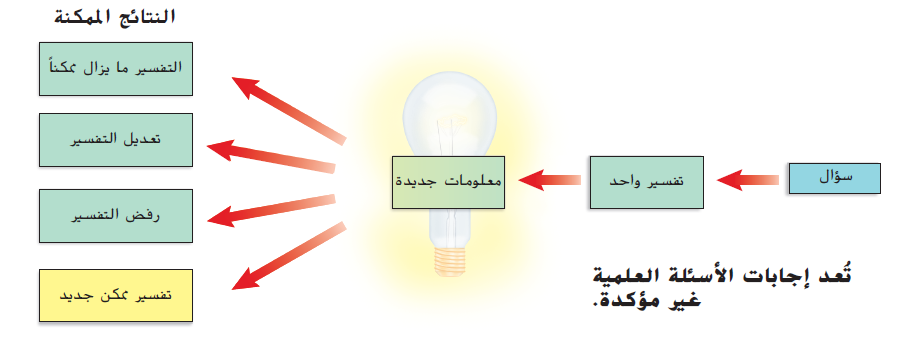 التفسير ما زال ممكنا
تعديل التفسير
سؤال
معلومات جديدة
تفسير واحد
رفض التفسير
تفسير ممكن جديد
1- تجربة مظبوطة: 
في المختبر
3- الدراسة الميدانية :
خارج المختبر
أنواع التحقيق العلمي
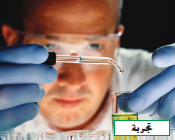 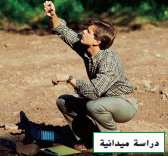 2- النموذج : ليس دقيقا
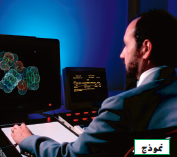 سؤال: ما المتغير المستقل في التجربة التي تحقق في اثر الوزن على سرعة السيارات؟
الجواب:الوزن
التجربة المضبوطة تحتوي على مجموعتين : 
1- المجموعة الضابطة : ( لا يتغير) فيها أيا من العوامل
2- المجموعة التجريبية : (يتغير)  فيها المتغير المستقل
المفردات 
1- النظرية العلمية : (تفسير) نمط معين
2- القانون العلمي : (القاعدة) التي تصف أحد الأنماط
3- التكنولوجيا : التطبيق العملي للعلم 
( العلم التطبيقي )
* طرق تواصل العلماء بشأن أبحاثهم : ( الأنترنت – نشر الأبحاث في المجلات – المؤتمرات
قديما استخدمت (الطبول والدخان والتلغراف ) في الاتصال . 
حاليا هناك الحواسيب والهواتف الذكية وغيرها
النظرية النسبية  :صاحبها ألبرت أنشتاين
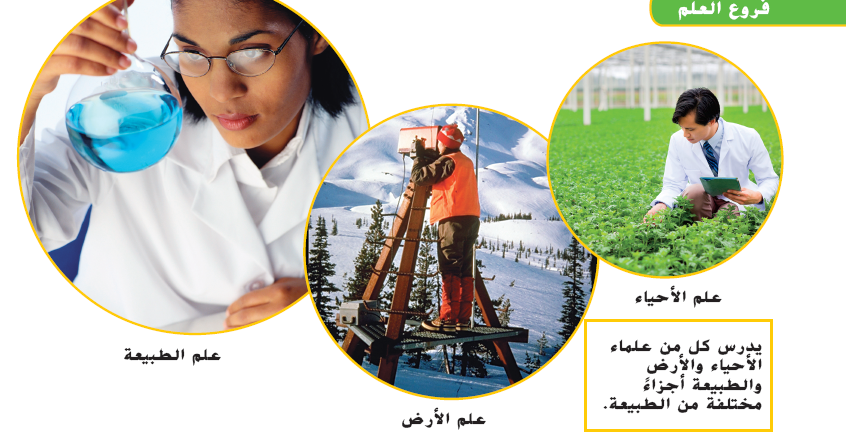 علم الأحياء 
يهتم بدراسة الكائنات الحية مثل الأمراض
فروع العلم
علم الطبيعة:
يهتم بدراسة المادة والطاقة وينقسم إلى قسمين : 
الكيمياء : لدراسة المادة 
الفيزياء : الطاقة
علم الأرض : يهتم بدراسة الأرض (الفضاء والصخور والغلاف المائي والغلاف الجوي والطقس والمناخ)
مراجعة سريعة:
 سؤال : تمارس كل الأجسام قوة جاذبية على اجسام أخرى فهل هذا نظرية علمية أم قانون علمي؟
الجواب: قانون علمي
المفردات
1- الطريقة العلمية : سلسلة من الخطوات يتبعها العلماء عند إجراء تحقيق 
2- الفرضية : تنبؤ يمكن أختباره أو اجابه محتملة  
3- البيانات :  معلومات تم جمعها اثناء إجراء تحقيق
كيف يمكن تسجيل البيانات؟
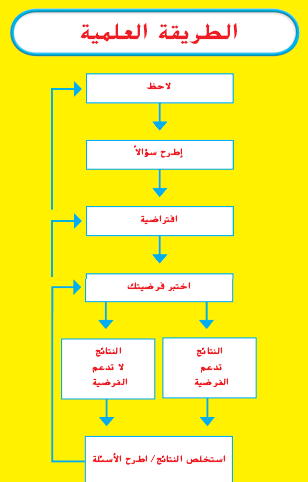 رسوم بيانية
-مخططات - خرائط
وصف
جداول
الملاحظة
طرح الأسئلة
مراجعة سريعة
1- (الطريقة العلمية)     تتيح للعلماء اتباع الأجراء نفسه
2- لا تعد  (الفرضية)       ذا قيمة إن لم يكن من الممكن أختبارها
وضع فرضية
اختبار فرضية
النتائج تدعم 
الفرضية
النتائج لا  تدعم 
الفرضية
استخلاص النتائج / طرح اسئلة
الدرس الثاني
المفردات 
 الوصف:  (ملخص) للملاحظات
 التفسير :( شرح ) للملاحظات
الدقة : (مدى تقارب) القياسات المتكررة من بعضها 
الاتساق : القدرة على تكرار أداء مهمة معينة
1- المتوسط الحسابي : مجموعة ارقام مقسومة على عدد الإدخالات في المجموعة  
2- الوسيط : الرقم الأوسط في المجموعة 
3- المدى : الاختلاف بين القيمة العظمى والقيمة الصغرى
بيانات كمية: بيانات يمكن أن (تقاس) 
مثل الطول الكتلة والوزن والارتفاع
أنواع البيانات
بيانات نوعية: بيانات (لا) يمكن أن تقاس
مثل اللون والرائحة والصوت
كيف ينقل العلماء البيانات؟
الرسومات البيانية
الاحصائيات :
يتم خلالها حساب المتوسط الحسابي والوسيط والمدى
الجداول : 
تعرض معلومات في صفوف وأعمدة
رسومات شريطية : تعرض العلاقات بين (المتغيرات)
رسومات دائرية : تقسيم البيانات إلى أجزاء
رسومات خطية : تعرض العلاقة بين (متغيرين)
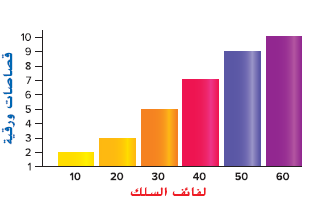 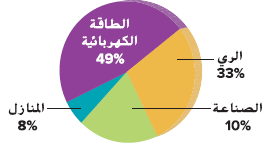 الدرس الثالث
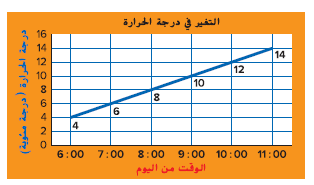 أحسب الوسيط والمتوسط الحسابي والمدى:
1 2 3 4 5
الوسيط: 3
المتوسط الحسابي:1+2+3+4+5
5
المدى:5-1= 4
123456
الوسيط: 3+4
2
أنظر لصفحة 33
صفحة44 سؤال 3 و4 وصفحة 45 سؤال 5
صفحة 49
صفحة 65
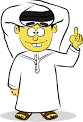 أمي الغالية: يرجى أن تذاكريلي فقط الملخص والصفحات المحددة في الملخص لصعوبة الكتاب،ولضيق الوقت سوف لا نأخذ كل التجارب
المفردات 
 الملاحظة:هي استخدام الحواس لملاحظة أشياء عن كائن حي أو حدث معين.
الوصف:هو عبارة عن سرد تفاصيل حول الخصائص المادية لشيء أو كائن حي أو حدث.
 المجهر: هو جهاز لتكبير الأشياء الصغيرة جداً من الخلايا.
الدرس الرابع
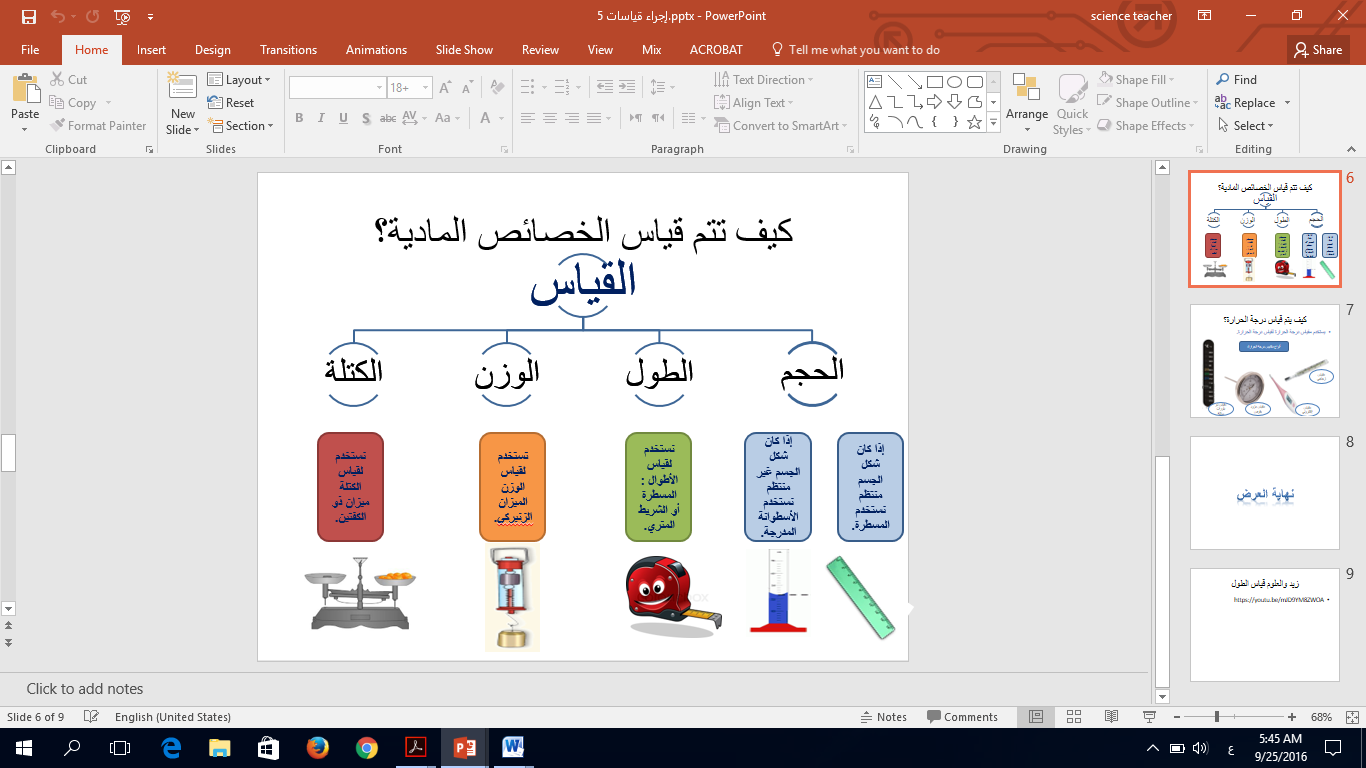 كيف يتم قياس درجة الحرارة؟
يستخدم مقياس درجة الحرارة لقياس درجة الحرارة.
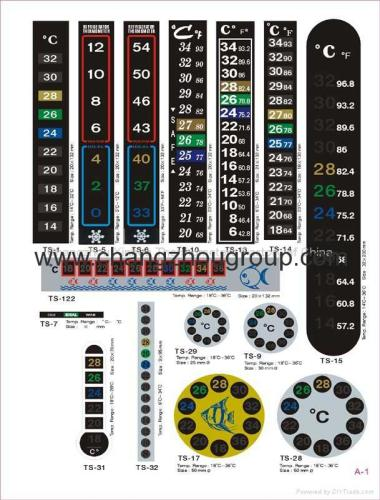 أنواع مقاييس درجة الحرارة:
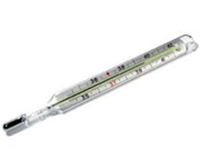 مقياس زجاجي
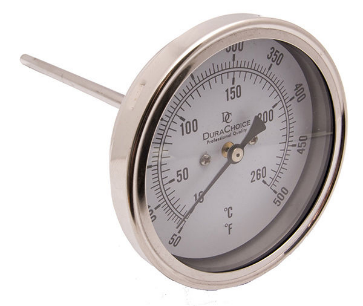 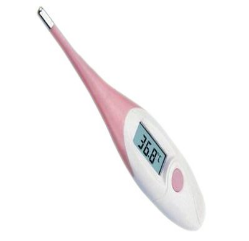 مقياس ذو بلورات سائلة
مقياس مزود بقرص
مقياس إلكتروني